Prises de tête
Rachid KHIMOUNE
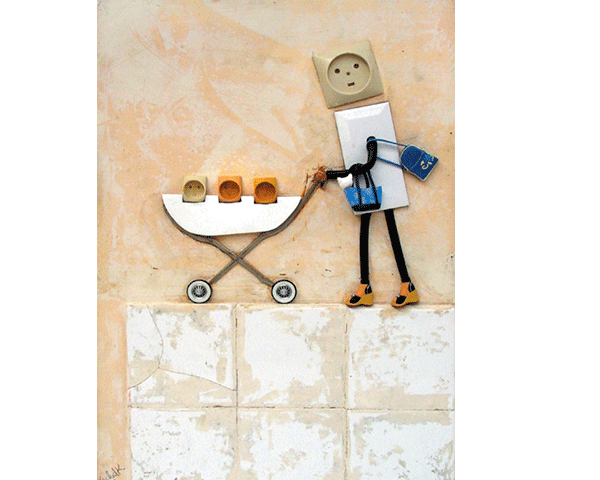 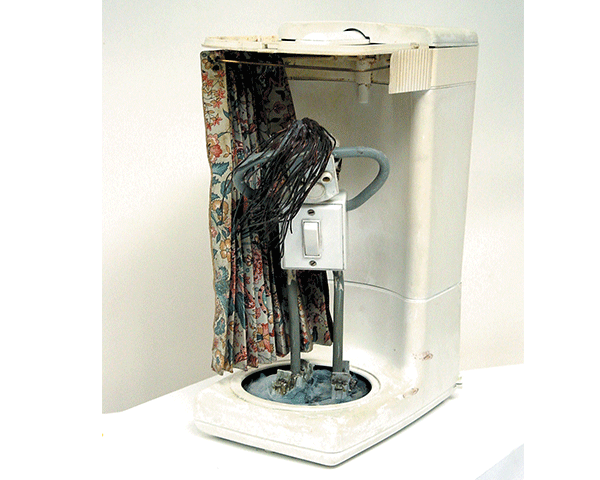 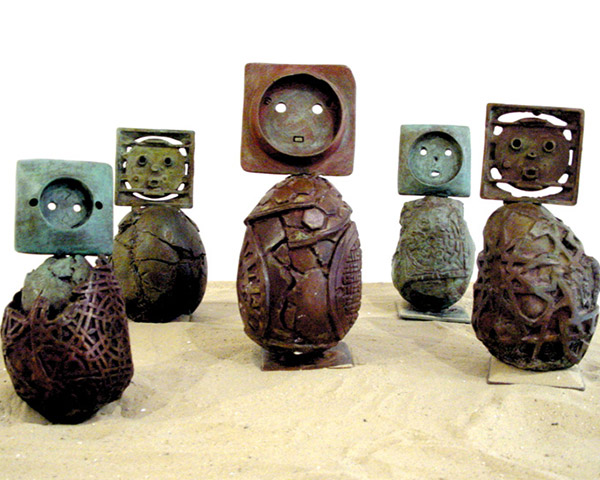 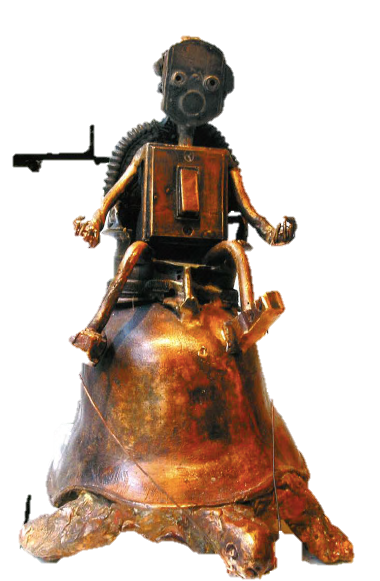 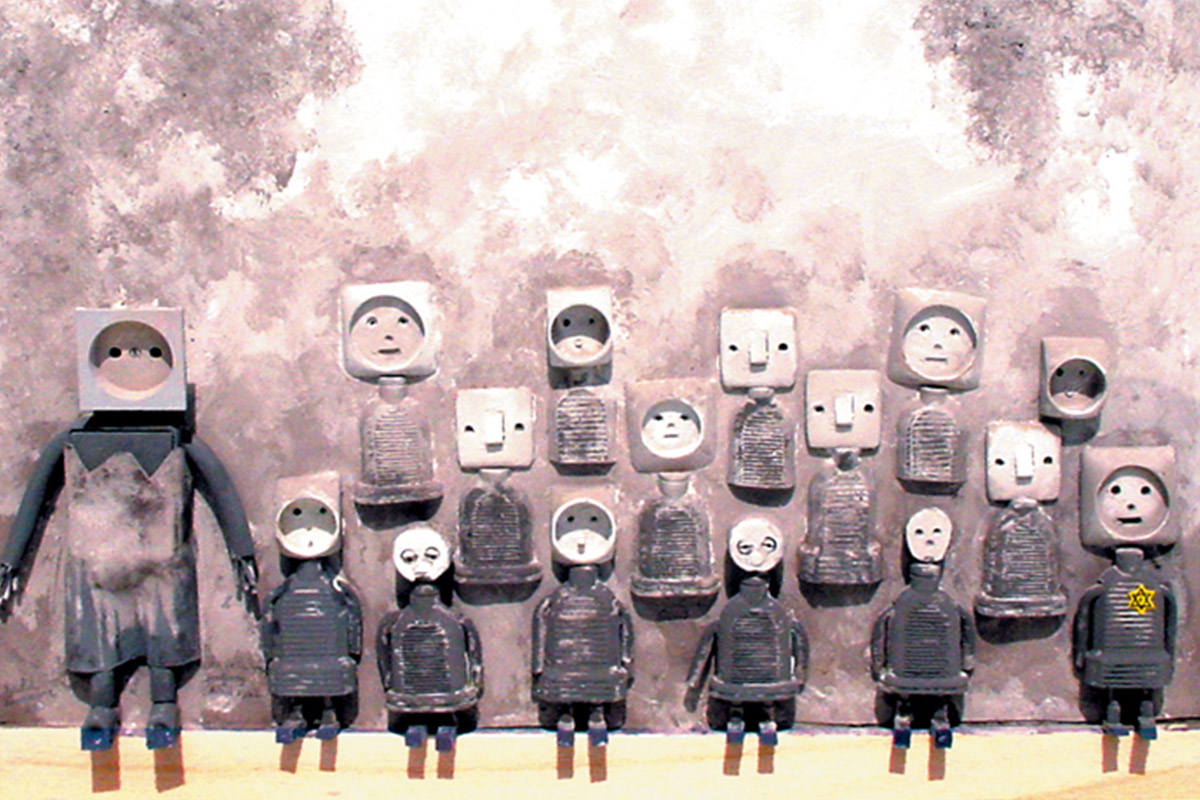 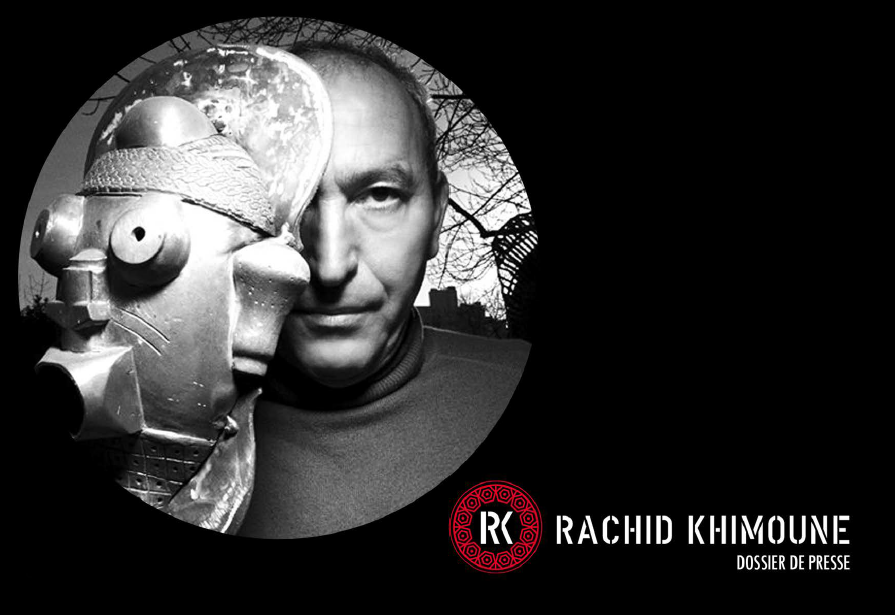 Artiste français né en 1953.

Il créé des œuvres d’art à partir d’objets récupérés.